Στην ενότητα της Μηχανικής θα μάθουμε για …
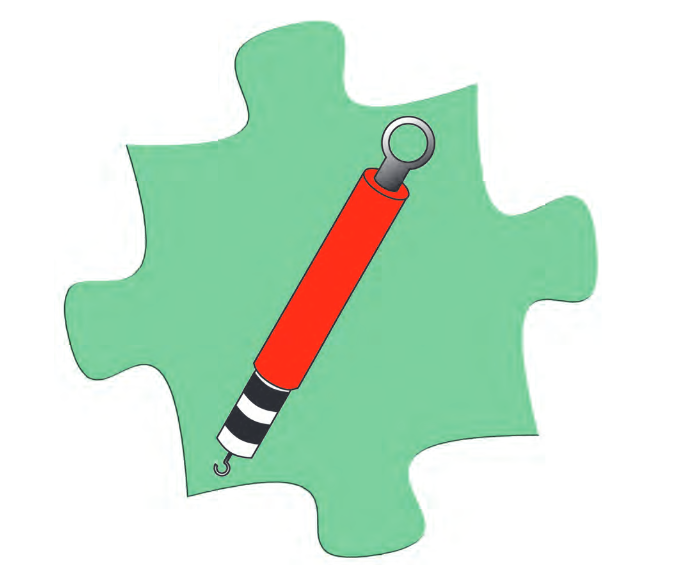 την ταχύτητα
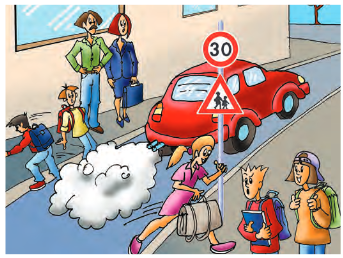 τις δυνάμεις
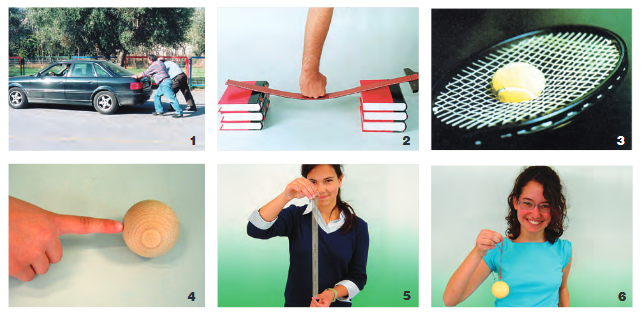 πώς μετράμε τις δυνάμεις
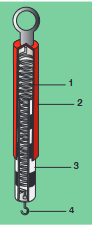 την τριβή
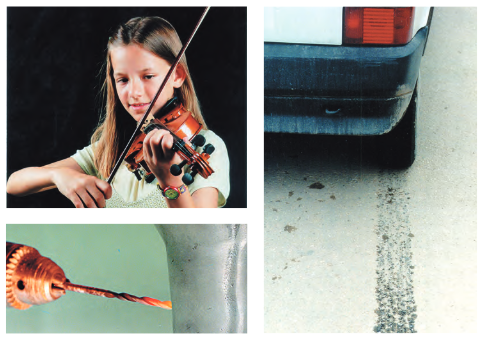 την πίεση
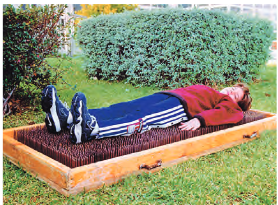 την υδροστατικήπίεση
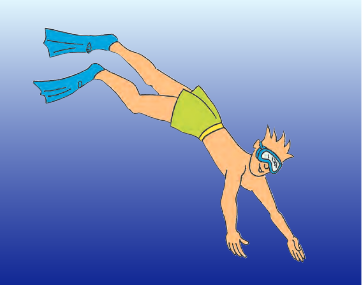 την ατμοσφαιρικήπίεση.
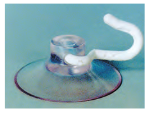